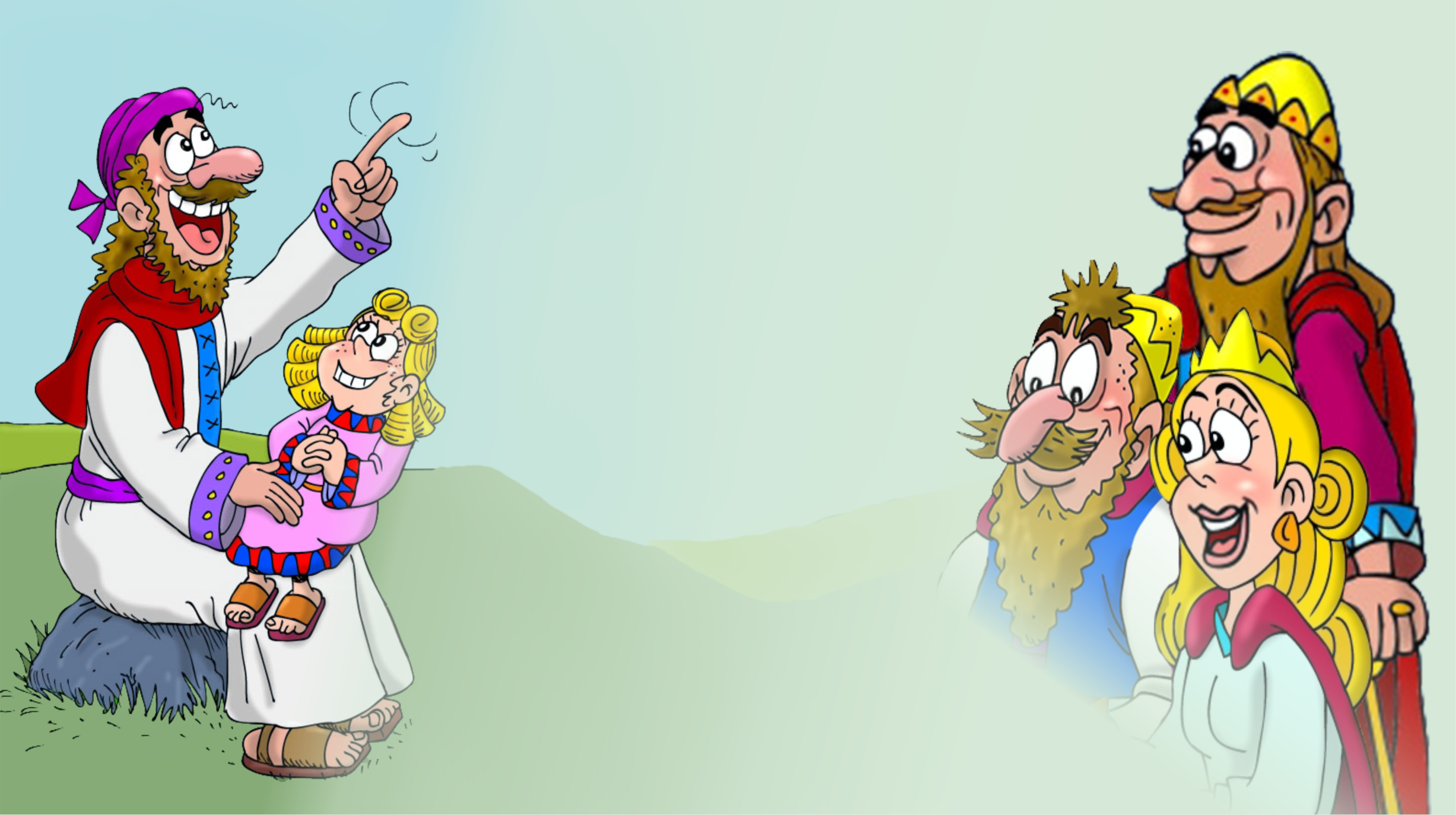 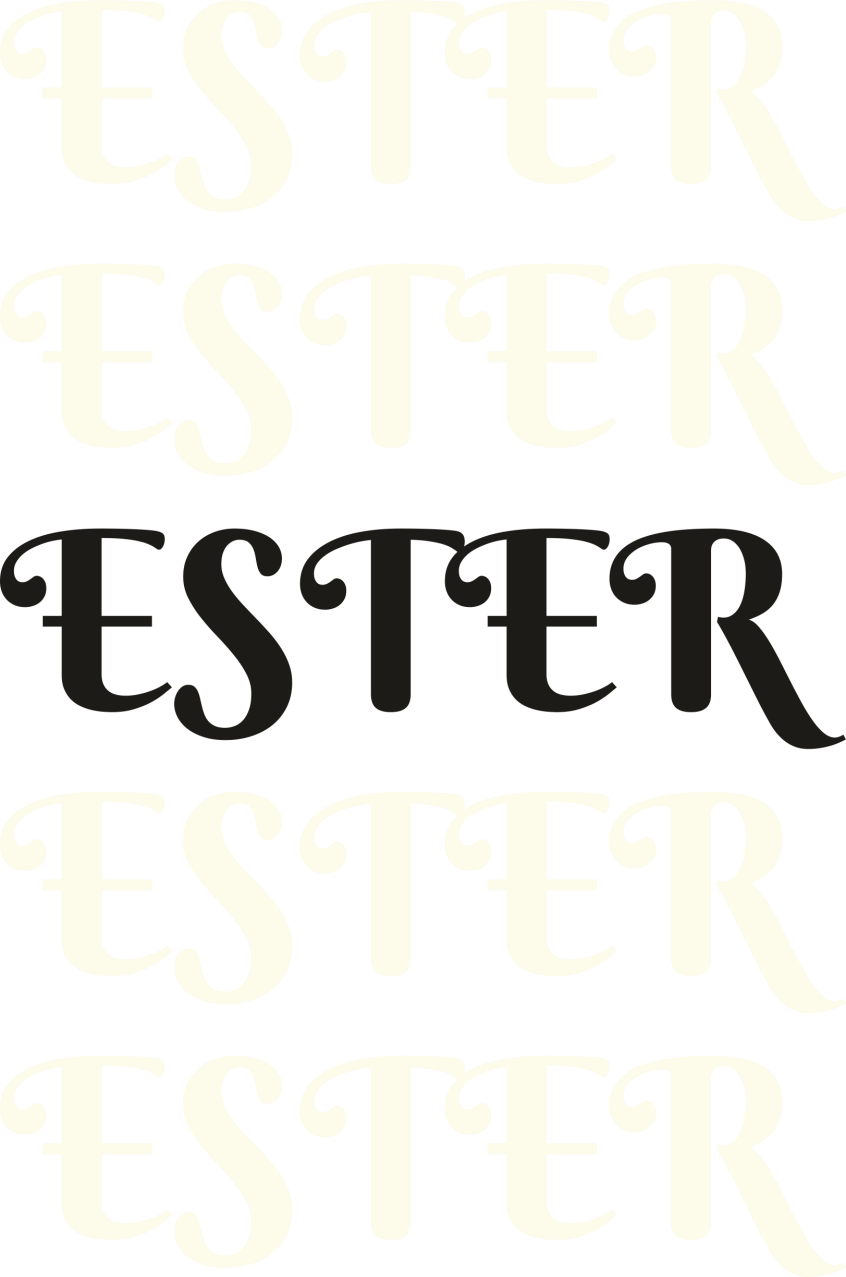 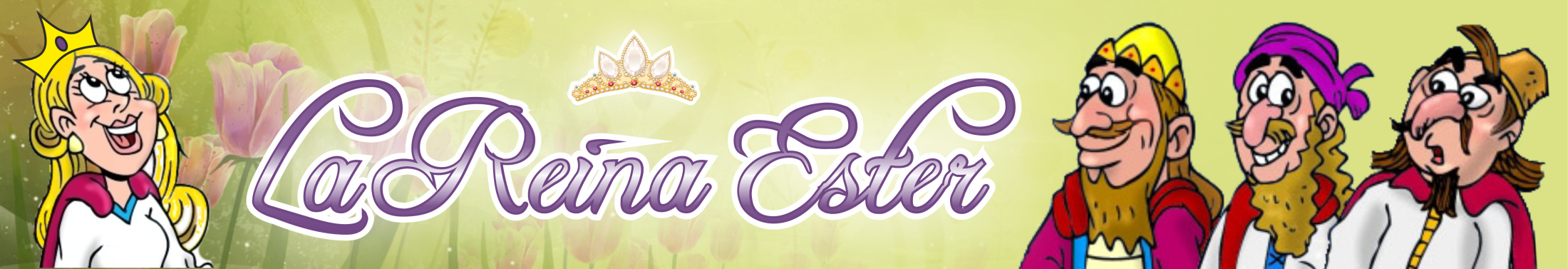 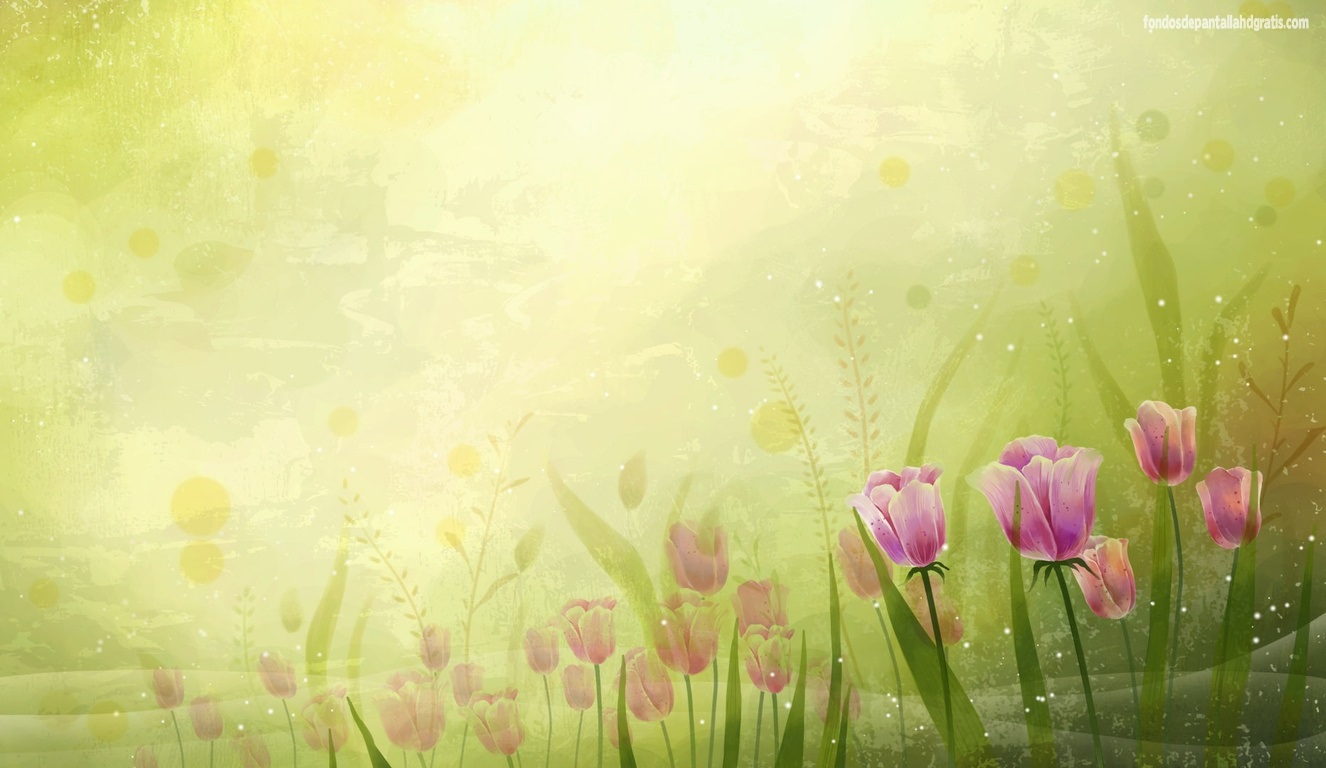 Ester intercede
por su pueblo
Ester intercede
por su pueblo
©2015 hermanamargarita.com
ESTER SE PRESENTA ANTE EL REY
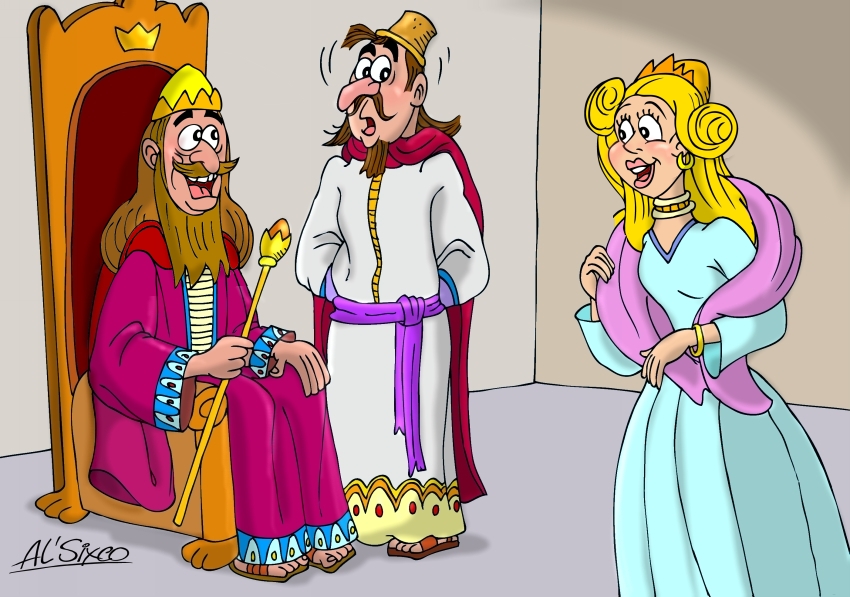 EL REY EXTIENDE EL CETRO A ESTER
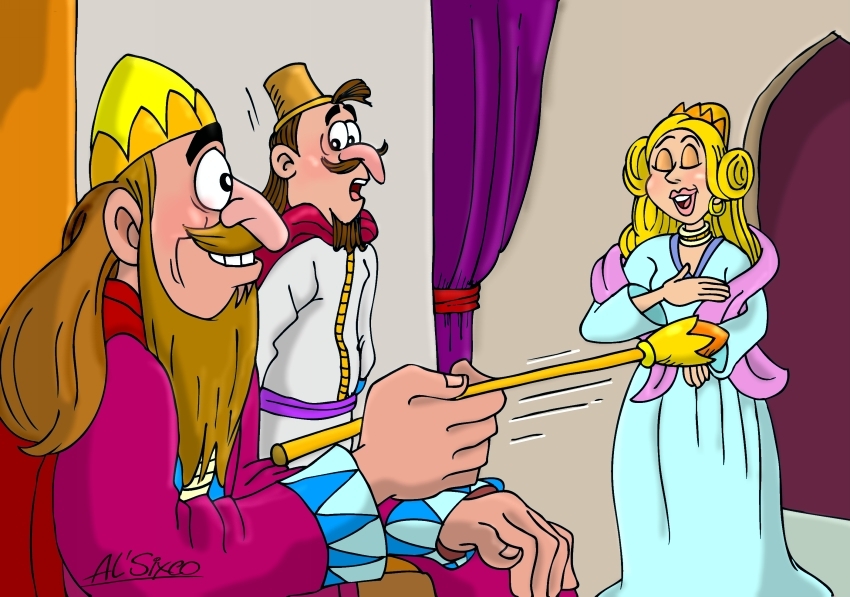 AMÁN SE FANFARRONEA
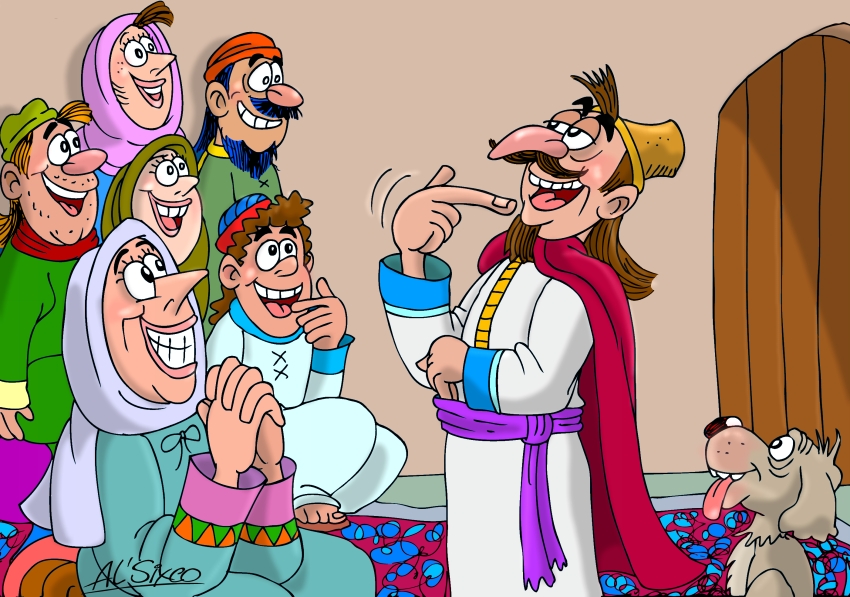 LAS CRÓNICAS DEL REINO
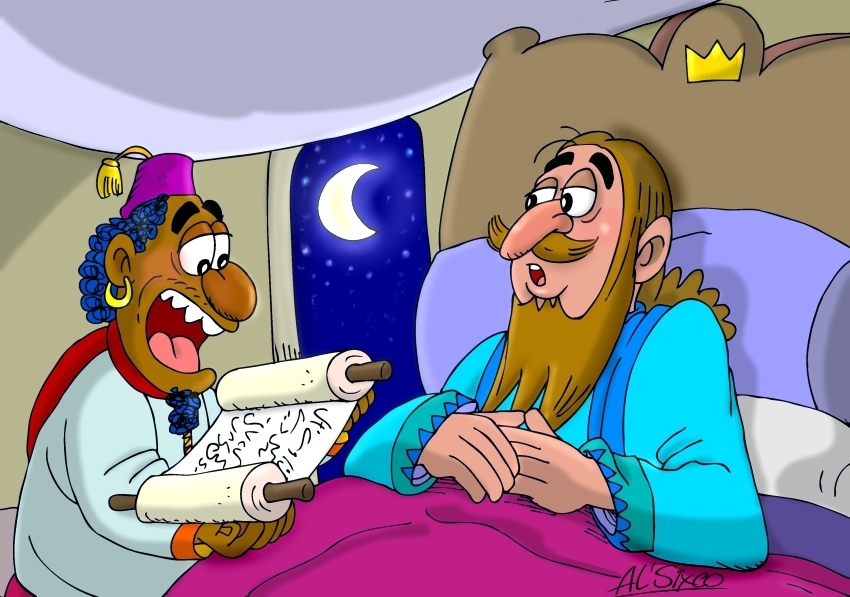 AMÁN PASEANDO A MARDOQUEO
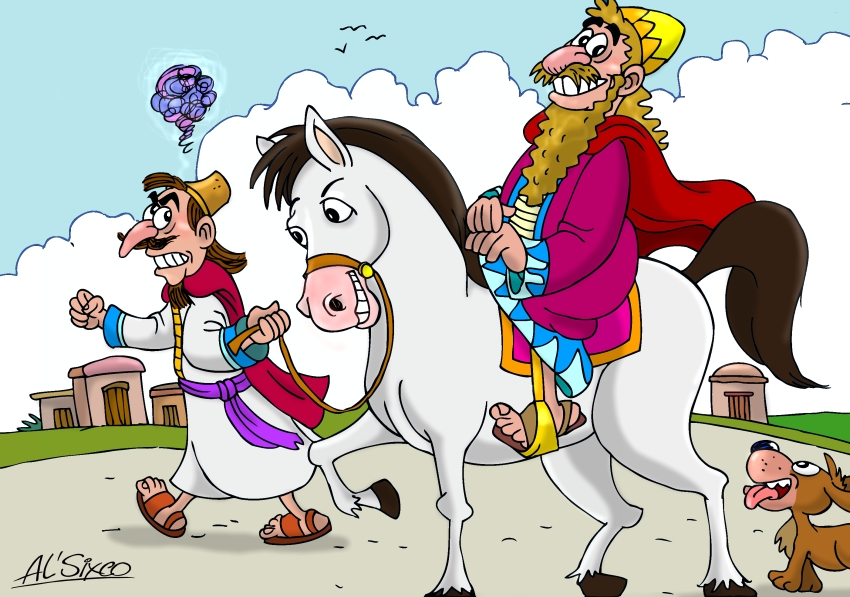 ESTER DENUNCIA A AMÁN
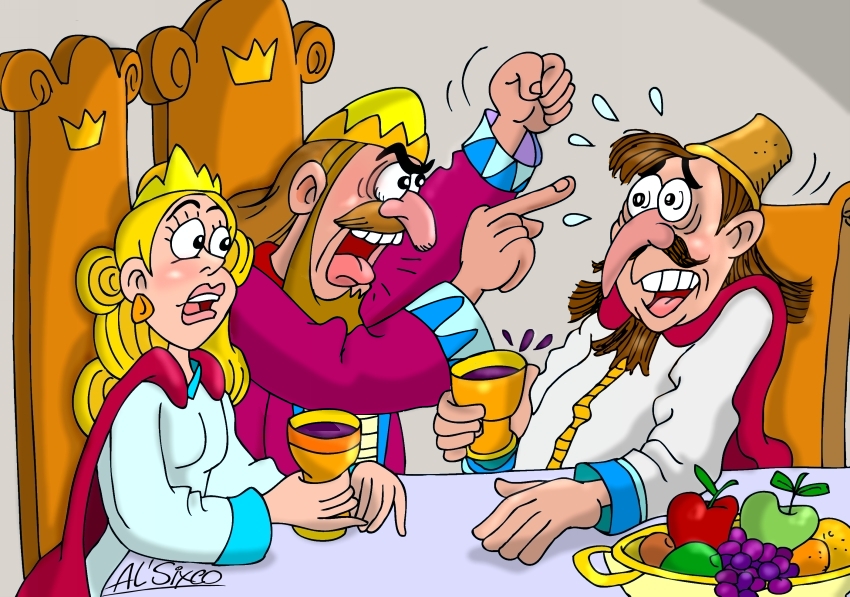 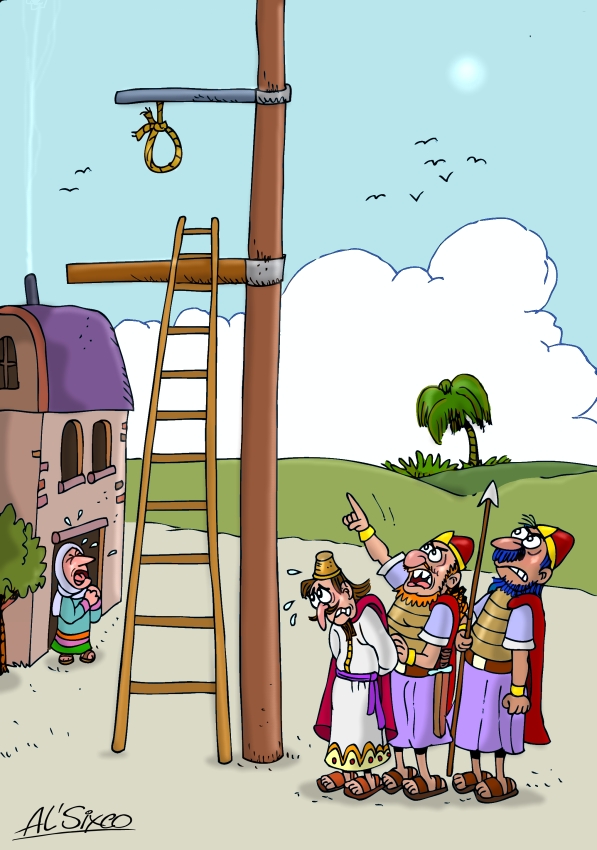 LA HORCA

DE AMÁN
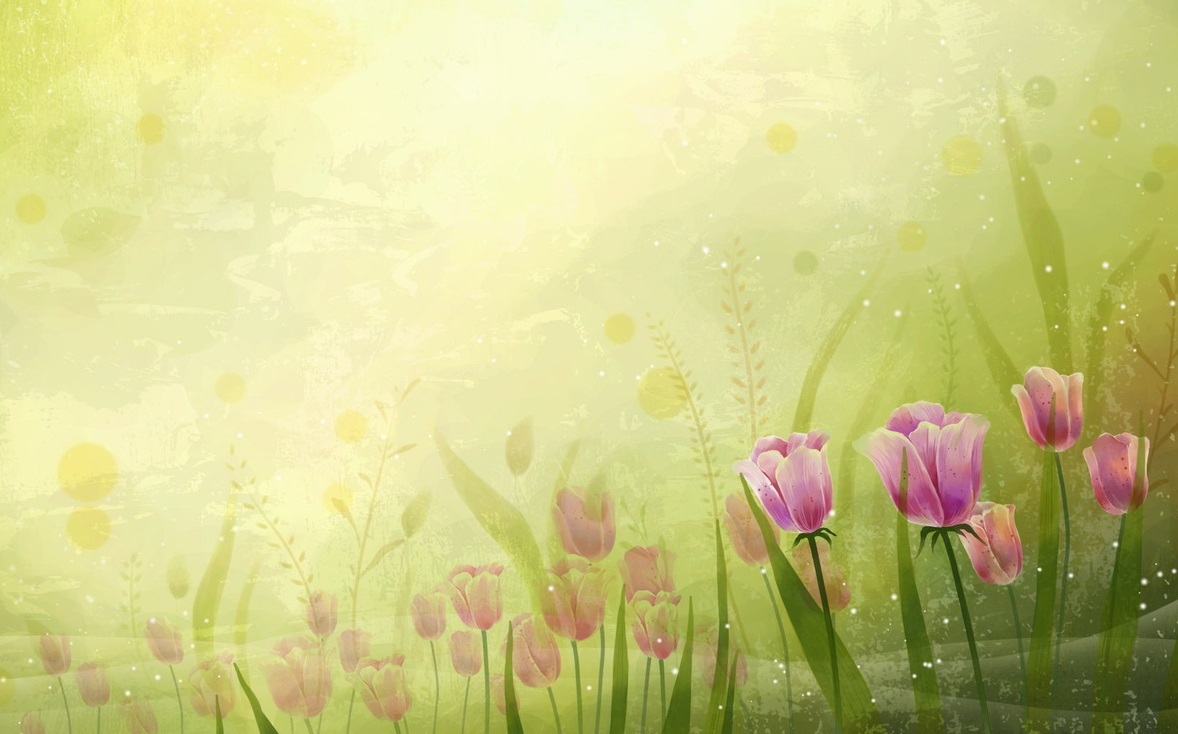 Dios es nuestro amparo
y nuestra fortaleza,nuestra ayuda segura
en momentos de angustia.
Salmo 46:1
Dios es nuestro amparo
y nuestra fortaleza,nuestra ayuda segura
en momentos de angustia.
Salmo 46:1